Projet j : diophante
Fait par juliette et kim
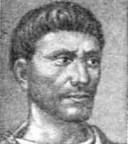 Le village en son honneur alexandrie
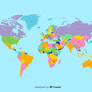 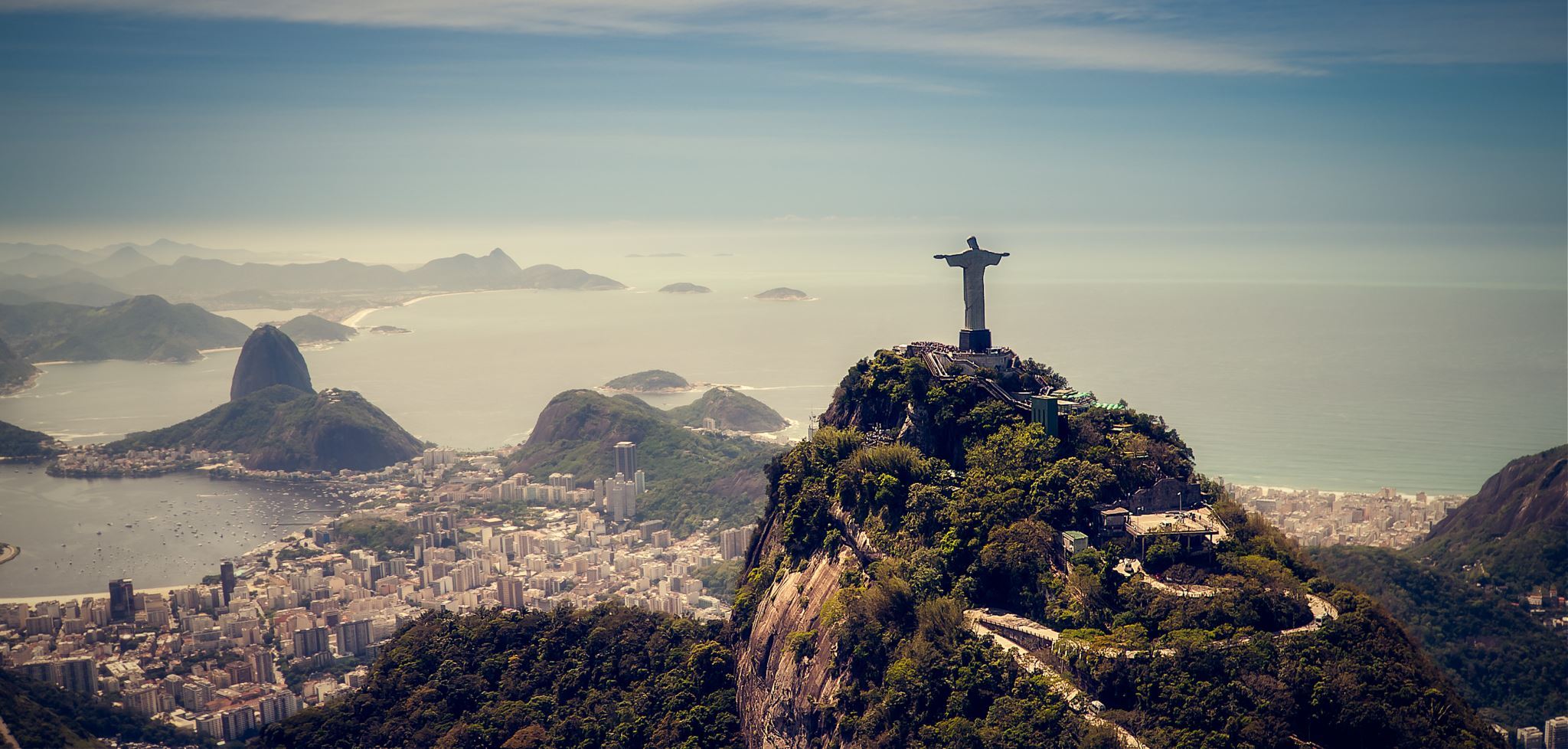 3 siècle avant jesus crist
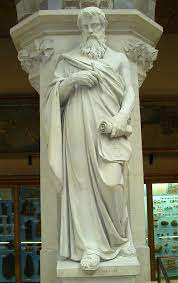 PPCM (2,6,12,7)
12x1=12  x
12x2=24  x
12x3=36 x
12x7=84  Good
X+Y+Z    =20                          W=11
W+X+ Y     =22                              Z=9
W+    y+z     =24                            Y=4
W+x+    z     =27                            X= 7
# D'inconue (variable) 4
# équation différente 4
3W+3X+3Y+3Z=93
W+X+Y+Z=31